Logo of
Your
Affiliation
Presentation Title
Julie Son1, Namjoon Jeon2, Jungkook Kim2
1Korea University, Korea, 2Yonsei University, Korea
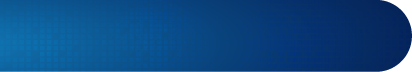 Introduction
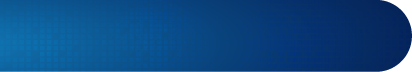 Result and Discussion
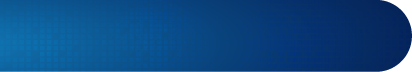 Conclusion
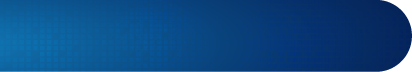 Reference